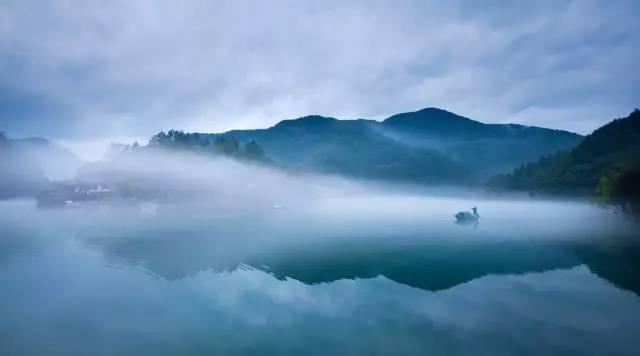 探寻心中的幽居
                           


        ——《与朱元思书》赏读


   吴 均 ：吾 素 重 幽 居
桃源幽居
晨 起 推 窗 纳 鸟 鸣 ，
夜 间 煮 酒 慰 冰 心 。
春 观 梁 燕 冬 藏 雪 ，
晴 耕 陇 亩 雨 抚 琴 。
                
                ——溧城中学   马 星
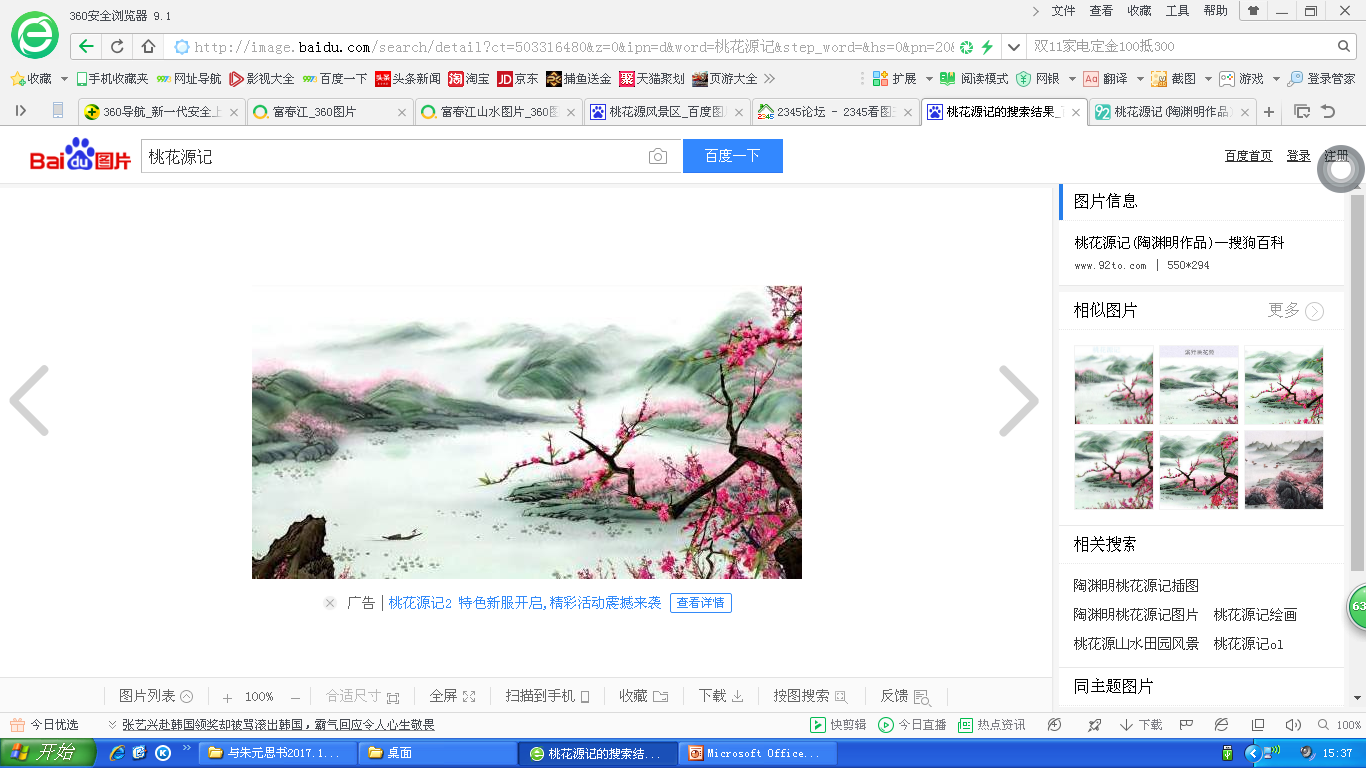 PPT模板下载：www.1ppt.com/moban/     行业PPT模板：www.1ppt.com/hangye/ 
节日PPT模板：www.1ppt.com/jieri/           PPT素材下载：www.1ppt.com/sucai/
PPT背景图片：www.1ppt.com/beijing/      PPT图表下载：www.1ppt.com/tubiao/      
优秀PPT下载：www.1ppt.com/xiazai/        PPT教程： www.1ppt.com/powerpoint/      
Word教程： www.1ppt.com/word/              Excel教程：www.1ppt.com/excel/  
资料下载：www.1ppt.com/ziliao/                PPT课件下载：www.1ppt.com/kejian/ 
范文下载：www.1ppt.com/fanwen/             试卷下载：www.1ppt.com/shiti/  
教案下载：www.1ppt.com/jiaoan/        PPT论坛：www.1ppt.cn
寒门微族——吴均
仕途多舛，抱负难施，虽想奋发，终未显达。



    准备修撰齐书，梁武帝不给史料；

    私撰《齐春秋》，梁武帝又烧光心血。
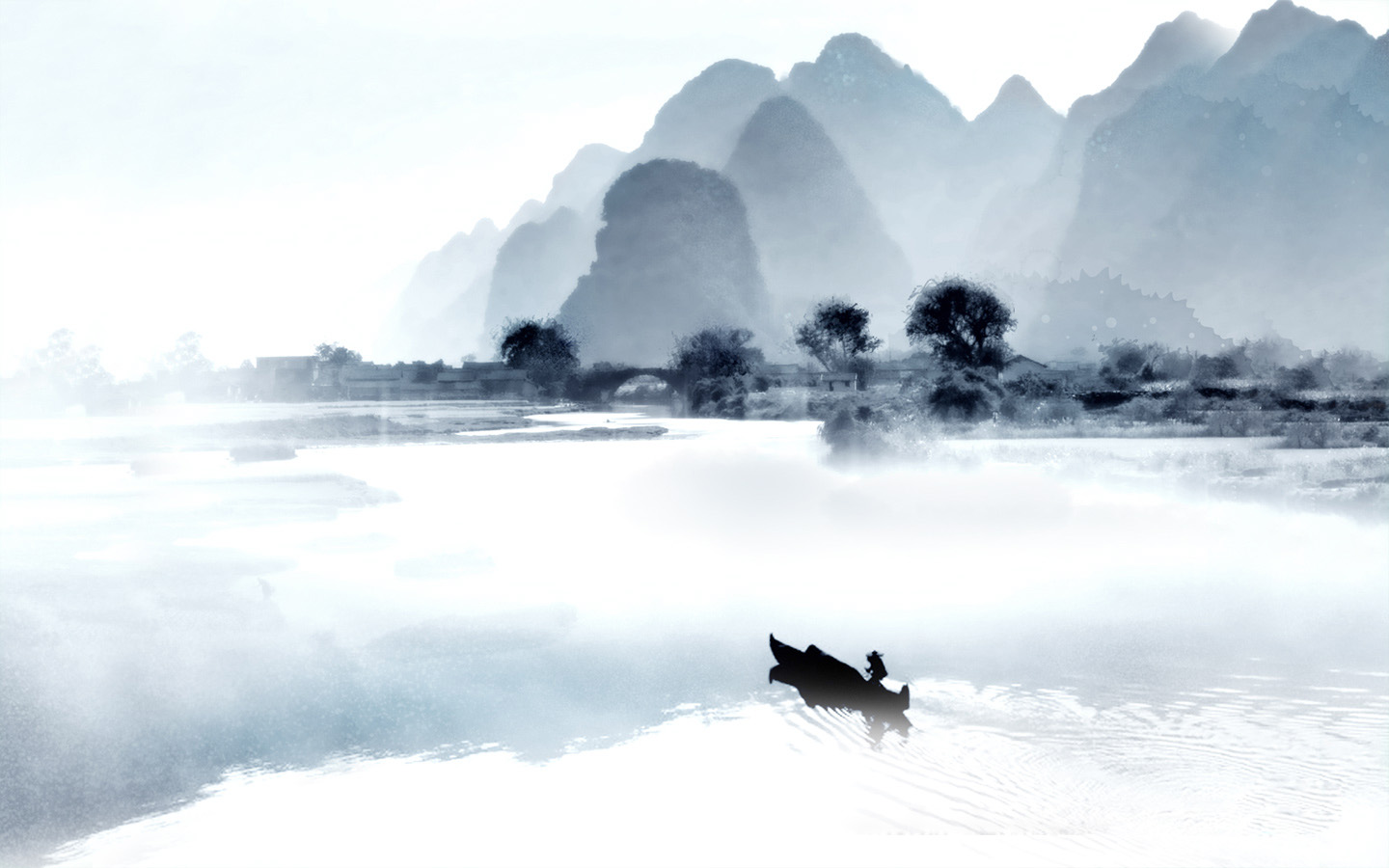 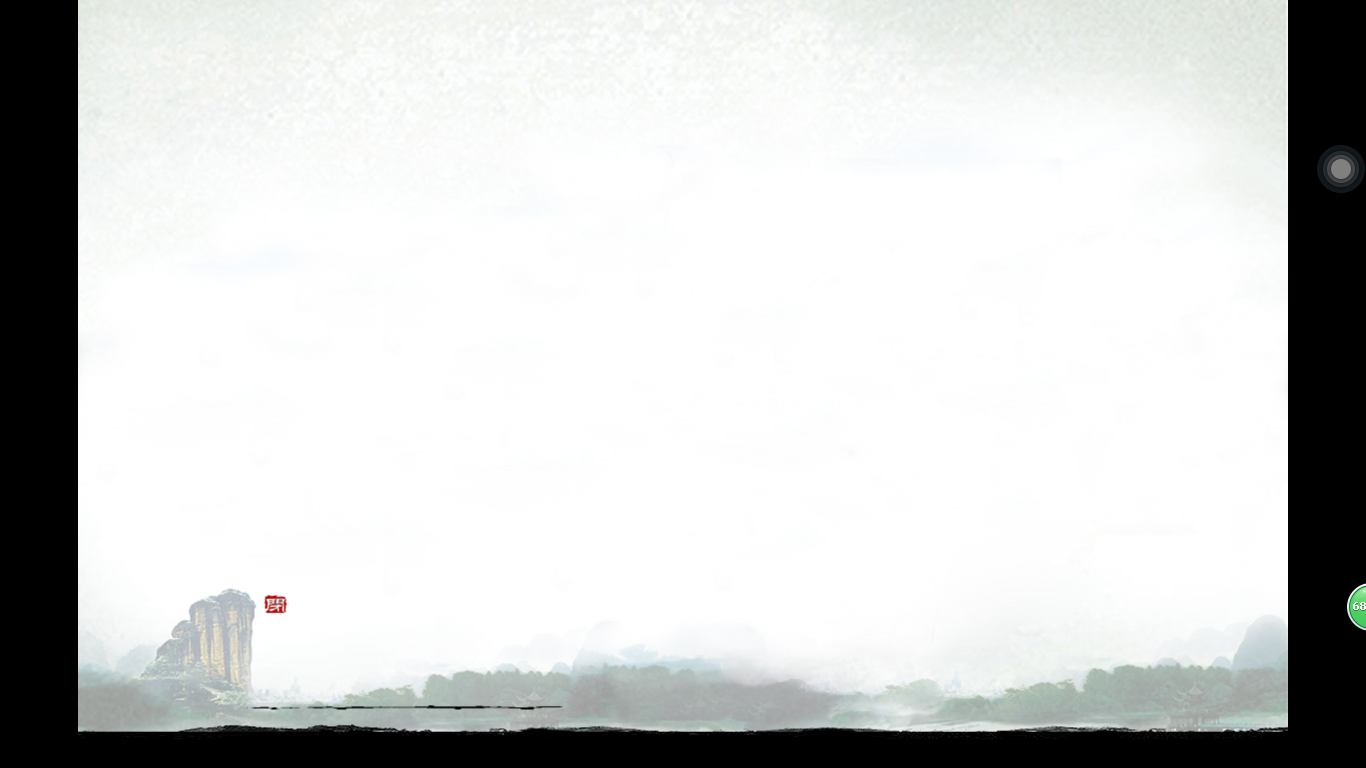 诵读要求（慢速）：
tuān                xuān          kuī                           bì
急湍甚箭      互相轩邈        窥谷忘反       横柯上蔽
舒缓幽静处则柔和诗意——风烟俱净，天山共色

迅疾刚猛处则高昂紧张——急湍甚箭，猛浪若奔

赞叹处声抬高稍带拖音——奇山异水，天下独绝

感慨处音渐沉略显深思——鸢飞戾天者，望峰息心
根据提示，口译全文:
风烟俱净，天山共色。从流飘荡，任意东西。自富阳至桐
   风和烟雾都消散了                                                   随意
庐一百许里，奇山异水，天下独绝。
                                                   独一无二的美景
       水皆缥碧，千丈见底。游鱼细石，直视无碍。急湍甚箭，猛

浪若奔。夹岸高山，皆生寒树。负势竞上，互相轩邈。争高直指，
                                                                 依凭 山势                        竞相高耸，笔直向上
千百成峰。泉水激石，泠泠作响；好鸟相鸣，嘤嘤成韵。蝉则千转
                                   冲击            发出        美丽的鸟  
不穷，猿则百叫无绝。鸢飞戾天者，望峰息心；经纶世务者，窥谷
                                                          至                平息追名逐利的心
忘反。横柯上蔽，在昼犹昏；疏条交映，有时见日。 
忘记返回官场              白天      仍然
翻译注意点
1、辨清对象：
           （   ）负势竞上 ，互相轩邈。
           （   ）争高直指 ，千百成峰。
           鸢飞戾天者，望峰息(    )心。
2、认清虚指：
             任意东西、千丈见底、千百成峰、    
             蝉则千转不穷，猿则百叫无绝
3、明确活用：
            负势竞上 ，互相轩邈。
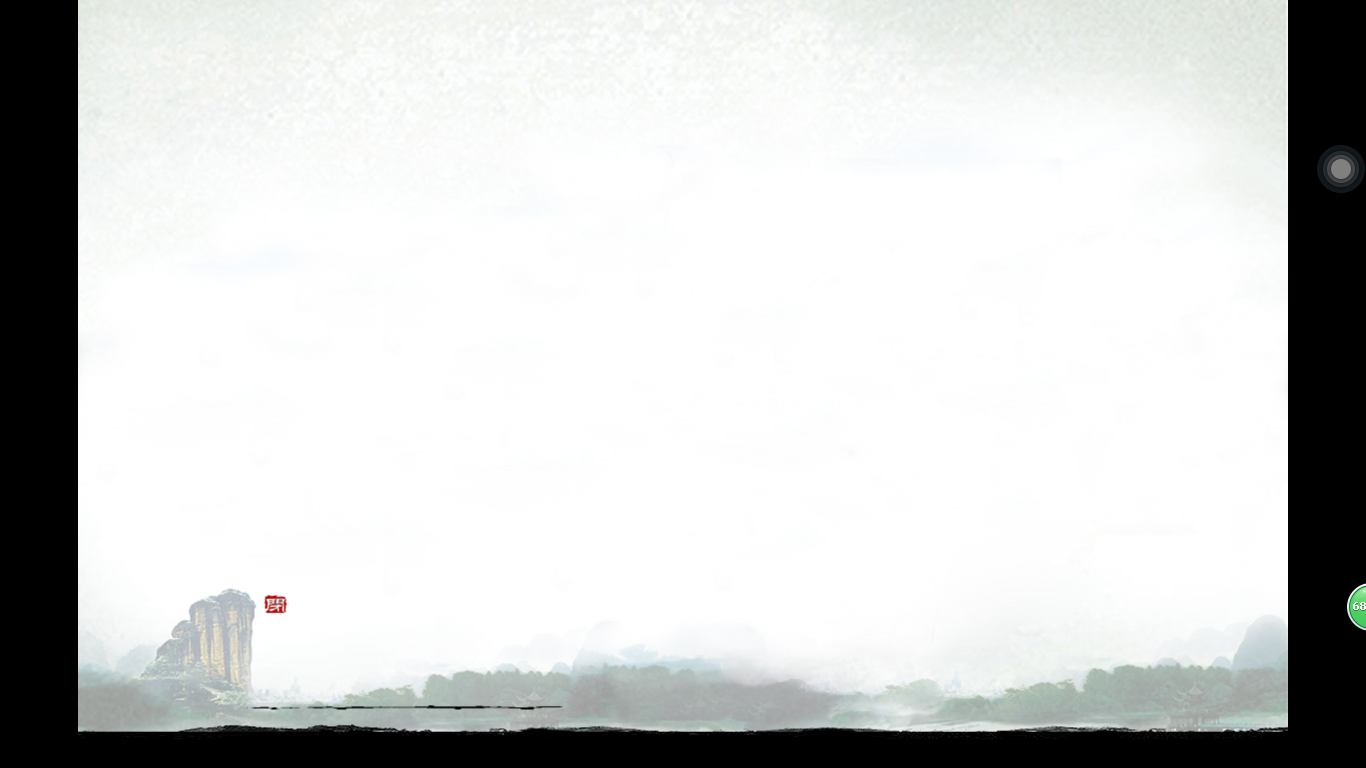 评论家语：“幽”揽全境，诚为叔庠佳作！
幽 ： 1、隐藏 不公开 ：幽  居
      2、地 方 僻 静 ：幽  静 
      3、昏 暗 深 邃 ：幽  深 
      4、沉 静 安 闲 ：幽  闲
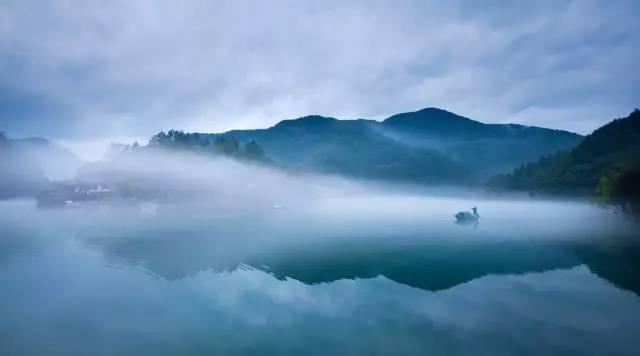 黑框名句来源于哪些作品？
泉水激石
泠泠作响
夹岸高山
皆生寒树
闻水声
如鸣佩环
绝巘多生怪柏
清流见底
游鱼细石
直视无碍
重岩叠嶂
隐天蔽日
潭中鱼可百许头
皆若空游无所依
猿鸟乱鸣
蝉则千转不穷
猿则百叫无绝
急湍甚箭
猛浪若奔
争高直指
千百成峰
高猿长啸
属引凄异
空谷传响
哀转久绝
虽乘奔御风
不以疾也
高峰入云
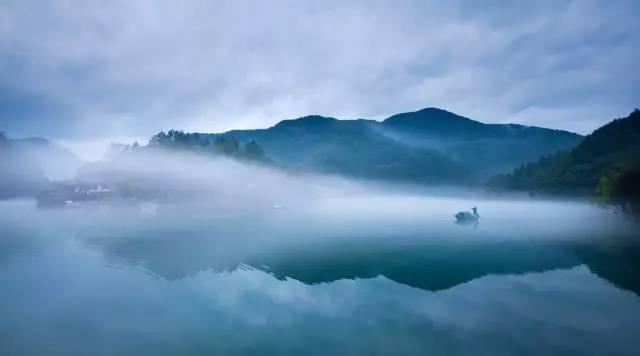 以景显幽，以声衬幽
化静为动、动静结合
任选一组对比，
赏析写景方法。
负势竞上
互相轩邈
好鸟相鸣
嘤嘤成韵
水皆缥碧千丈见底
重岩叠嶂
隐天蔽日
猿鸟乱鸣
清流见底
幽美的意境
幽静
幽深
幽趣
看，富春江的水真是异啊，
平静时见底直视，湍急时似箭若奔:
水皆缥碧,千丈见底。游鱼细石,直视无碍。急湍甚箭,猛浪若奔。 

看，富春江的山真是奇啊，
寒树生于高山，千峰竞相争高。 
夹岸高山,皆生寒树。负势竞上,互相轩邈。争高直指,千百成峰。
 
听，富春江的声音真是丰富啊，
泉响鸟鸣自有其韵律，蝉噪猿啼则更添情趣。  
泉水激石,泠泠作响；好鸟相鸣,嘤嘤成韵。
蝉则千转不穷,猿则百叫无绝。
       
难怪那些热衷功名,政务缠身的人来到这会鄙弃名利,清心绝尘：
鸢飞戾天者，望峰息心；经纶世务者，窥谷忘反。

沉醉在明暗对照，光影交织的山林里：
横柯上蔽，在昼犹昏；疏条交映，有时见日。
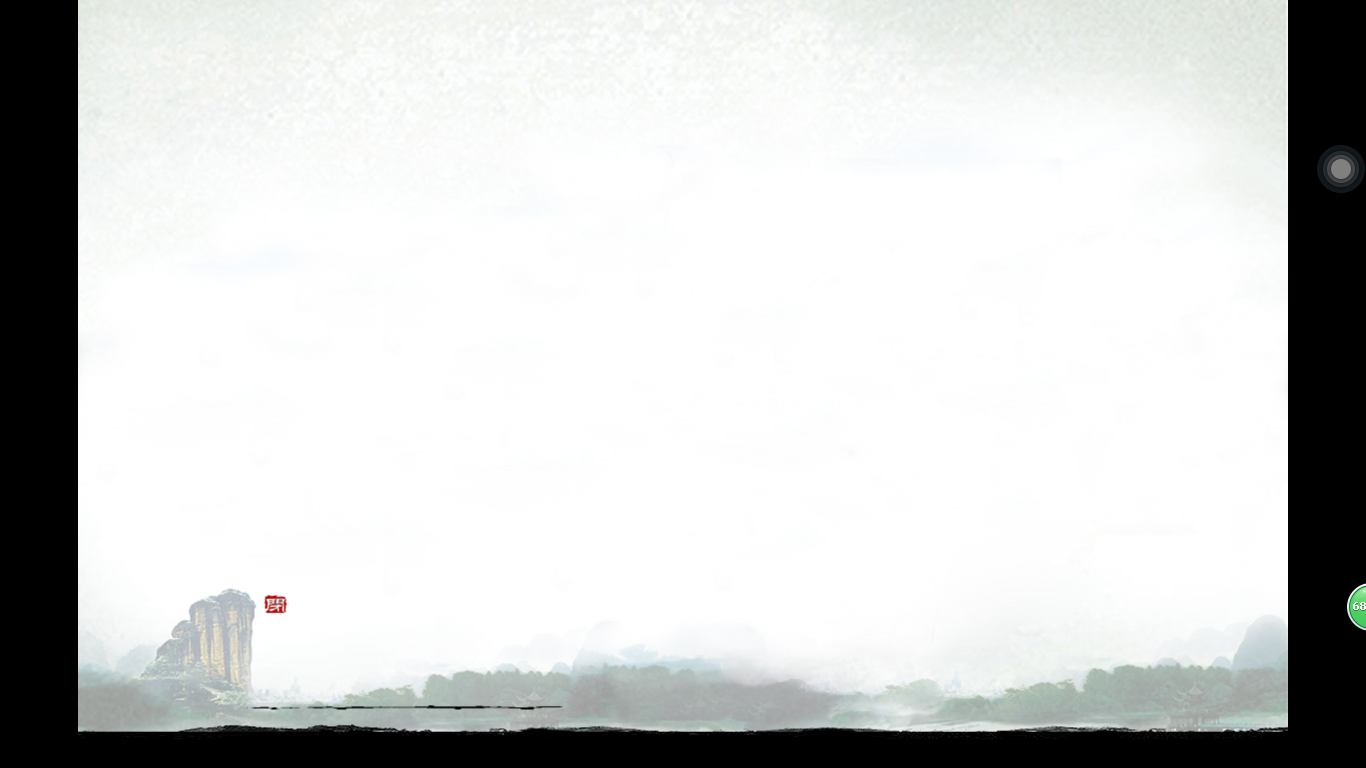 1、面对极清静的山水，柳宗元认为“凄神寒骨，悄怆幽邃，以其境过清，不可久居，乃记之而去”，而吴均却说“鸢飞戾天者，望峰息心；经纶世务者，窥谷忘反”，为什么呢？
2、跟老师一样“幽居桃源”不好吗，
      
   为什么吴均偏爱此处？

                晨起推窗纳鸟鸣,夜间煮酒慰冰心。
                春观梁燕冬藏雪,晴耕陇亩雨抚琴。
幽居的心境
无欲
虚怀
守静
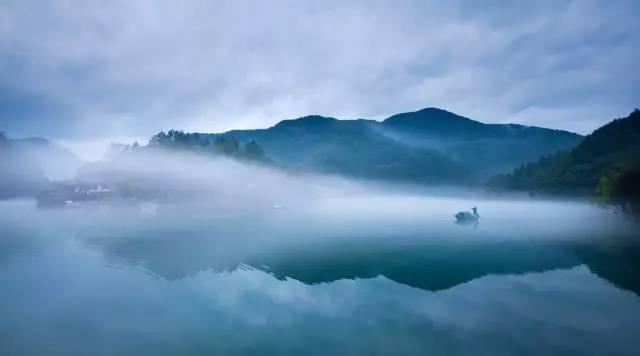 心中若有幽居处
何地不是富春江
看，富春江的水真是异啊，
平静时见底直视，湍急时似箭若奔:
水皆缥碧,千丈见底。游鱼细石,直视无碍。急湍甚箭,猛浪若奔。 

看，富春江的山真是奇啊，
寒树生于高山，千峰竞相争高。 
夹岸高山,皆生寒树。负势竞上,互相轩邈。争高直指,千百成峰。
 
听，富春江的声音真是丰富啊，
泉响鸟鸣自有其韵律，蝉噪猿叫则更添情趣。  
泉水激石,泠泠作响；好鸟相鸣,嘤嘤成韵。
蝉则千转不穷,猿则百叫无绝。
       
难怪那些热衷功名,政务缠身的人来到这会鄙弃名利,清心绝尘：
鸢飞戾天者，望峰息心；经纶世务者，窥谷忘反。

沉醉在明暗对照，光影交织的山林里：
横柯上蔽，在昼犹昏；疏条交映，有时见日。
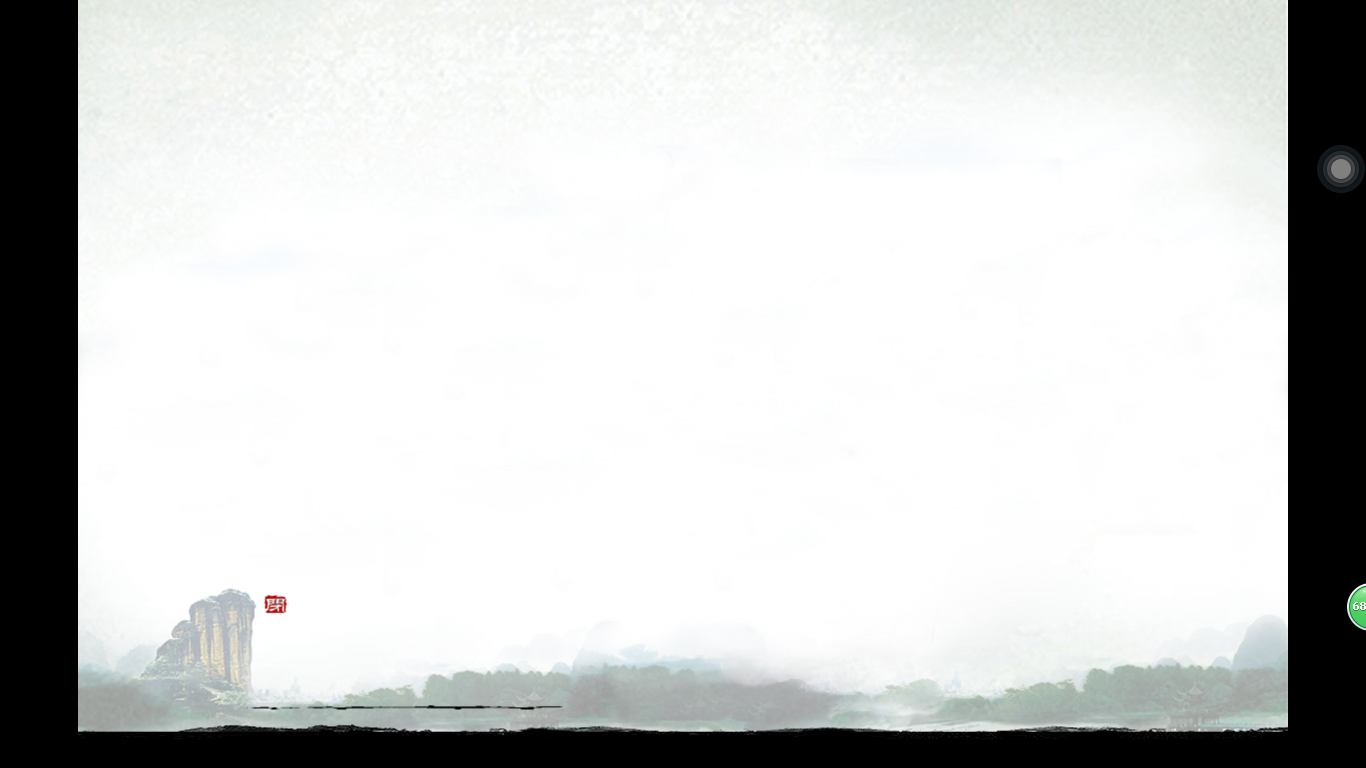 《吴均三书》
自富阳至桐庐……息心…忘反！
                           ——《与朱元思书》

有石门山者，
孤峰限日，深溪蓄翠；蝉吟鹤唳，水响猿啼。……
吾素重幽居，遂葺宇其上。仁智之乐！ 
                           ——《与顾章书》

故鄣县东有青山，
绝壁干天，孤峰入汉；企水之猿，百臂相接。……
信足荡累颐物！
                        ——《与施从事书》